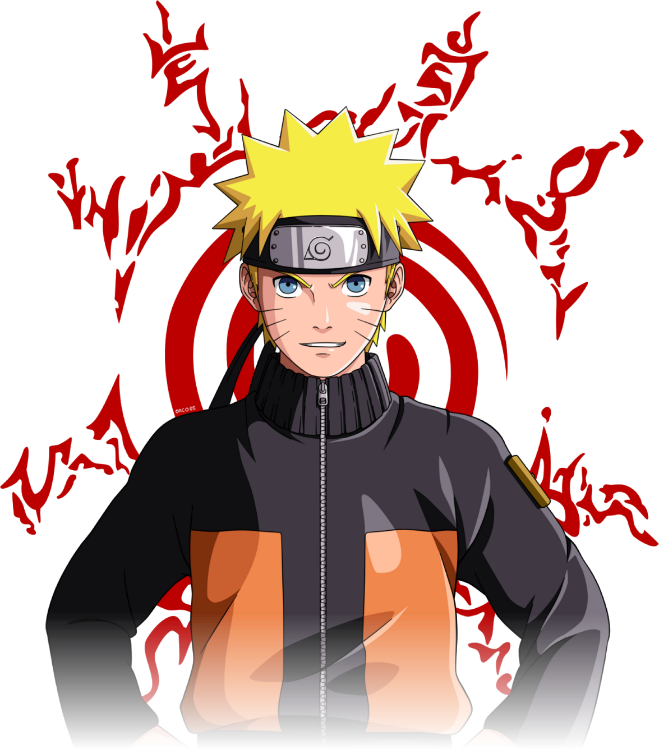 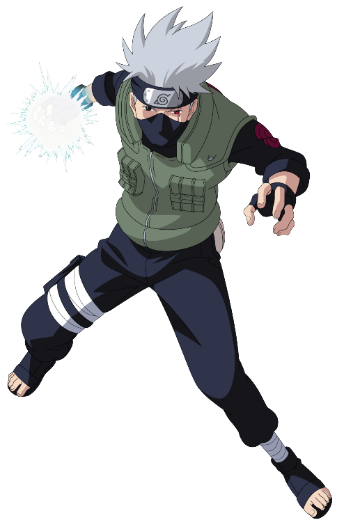 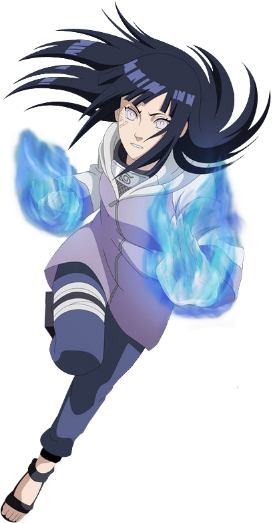 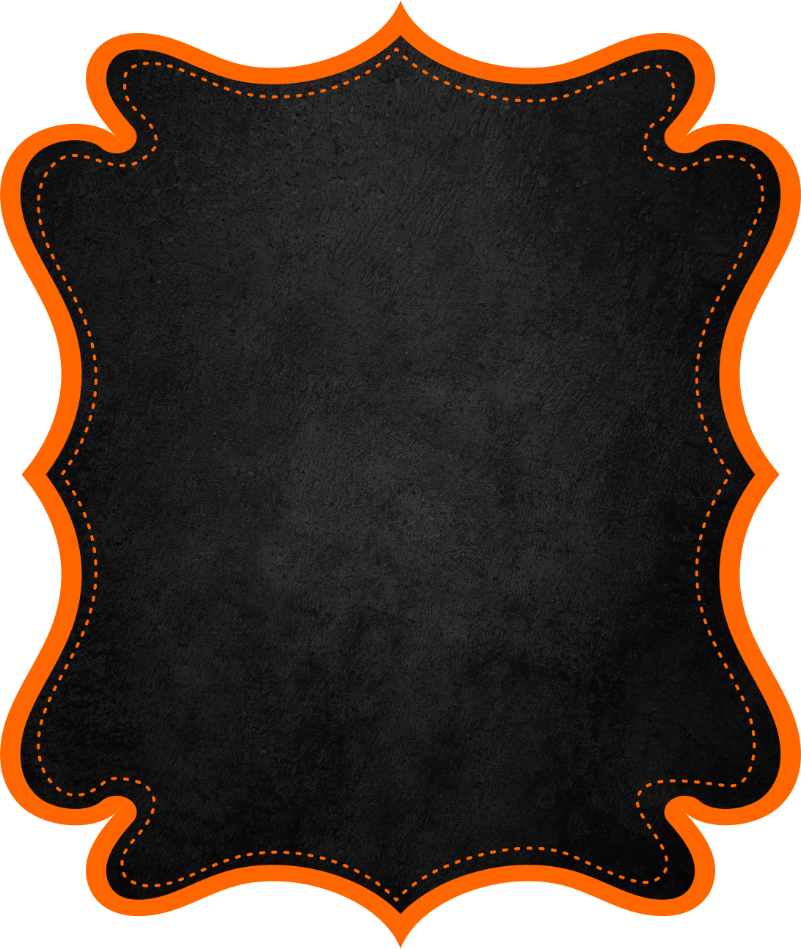 ANGEL
Cumple 5 Años
Te invito a mi Cumpleaños
Sábado  30
 de Noviembre
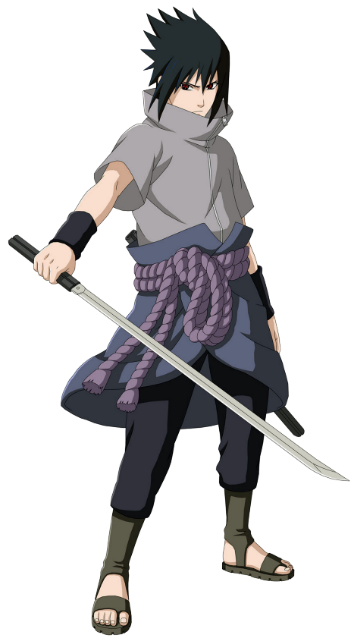 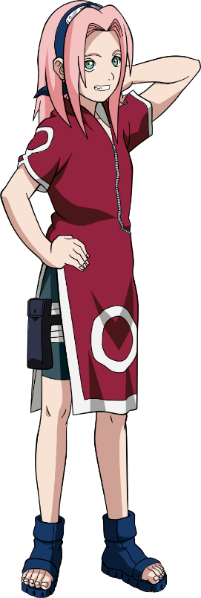 A las 16:00 hrs.
En Asoc. Los Rosales
Mz. A Lte. 17
www.megaidea.net